Journées Nationales Formateurs 2019
De la pédagogie active à la pratique réflexive

Nicole Devillard–Goëtgheluck et Evelyne Chataignon
Mise en groupe !
Jeu de cartes 
Constitution de groupe de 4 personnes
2
Atelier 1 : Evaluer
Dans chaque groupe  de 4 

1 binôme A évalue un document et le situe sur l’échelle (post-it d’explication) 
1 binôme B liste des critères sur des post-it à coller sur le tableau 
Le binôme A complète si besoin les critères 




			
Mise en commun dans 15 min !
3
Echelle d’évaluation
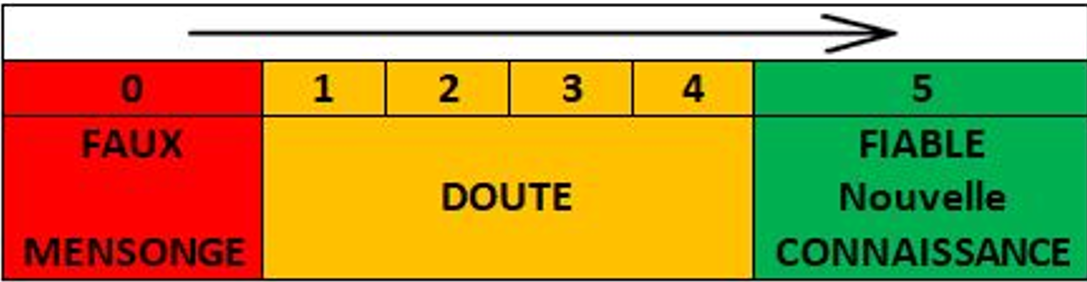 Pour chaque document, indicateurs ou indices de fiabilité, scientificité  ?
		(Carte du doute de l’Atelier « De la pédagogie active à la réflexivité »  Journées ADBU 2019. Insa-Lyon,  inspiré d’un outil du site https://cortecs.org/)
4
Grille de critères
5
Les liens
Lettre d’information et d’analyse sur l’actualité scientifique

Eco cooler

Texte sur la vaccination (papier) 

Pollution marine

Des fiches medline 
https://www.ncbi.nlm.nih.gov/pubmed/30588131?report=medline&format=text   ; 
https://www.ncbi.nlm.nih.gov/pubmed/30546259?report=medline&format=text ;  
https://www.ncbi.nlm.nih.gov/pubmed/30597497?report=medline&format=text
6
Mise en commun
Retour sur les documents Exemple de l’écocooler ; la lettre généthique ; le carburant des bateaux ; (la vaccination) ; les fiches medline  
Scientifique  ? 
Fiable ? Crédible ? 
(Article pertinent  pour quoi faire ? )
Voir la grille utilisée avec les étudiants à l’INSA Lyon
7
Suite avec les étudiants
Que signifie  « EVALUER » ? 

Définition de :  Pertinence, Fiabilité, Scientificité (grille de référence) 

Conseils pour lire « vite » 

Conseils lors de la rédaction  

Auto évaluation des acquis ?
8
Suite avec les étudiants : inciter à la réflexivité
9
Inspiration
Pédagogie active : 
Taurisson Alain, Herviou Claire. Pédagogie de l’activité : pour une nouvelle classe inversée : théorie et pratique du «travail d’apprendre». Issy-les-Moulineaux : ESF éditeur, 2015, 191 p.
. Réflexivité 
Vidalenc Isabelle, Malric Monique, « Quels outils pour une démarche réflexive dans l’activité de recherche ? », dans revue ¿ Interrogations ?, N°16. Identité fictive et fictionnalisation de l’identité (II), juin 2013 [en ligne], http://www.revue-interrogations.org/Quels-outils-pour-une-demarche,305 (Consulté le 18 janvier 2019).
10
Le contexte – Doc’INSA – BMC INSA Lyon
11
Le contexte – Doc’INSA – BMC INSA Lyon
BU – 26 personnes (+ vacataires)Accueil - Gestion des collections et services – Animations - Information. Formation : 3 enseignants et 8 bibliothécaires. Tradition d’enseignement aux méthodes de recherches documentaires.

Enseignement = Avant 2015 : Cours : les méthodes et les ressources enseignées de manière classique; en 2015 : enquêtes auprès des ingénieurs et des étudiants et refonte de l’enseignement
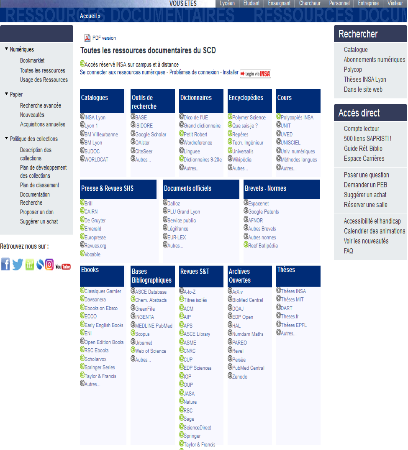 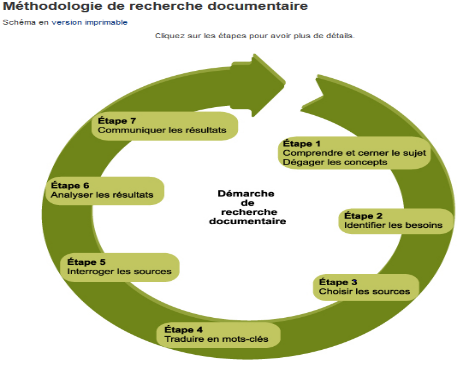 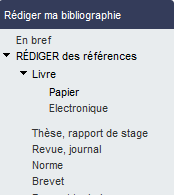 12
Réflexion en équipe sur les compétences –  approche « programme »
16 participants – Méthode post-it - Murs inscriptibles – Enregistrement et photos 
.. 














Les compétences informationnelles sont des « compétences transversales » de l’ingénieur qui  doivent se construire tout au long de son parcours. Notre réflexion rejoint les résultats de l’enquête auprès des ingénieurs.
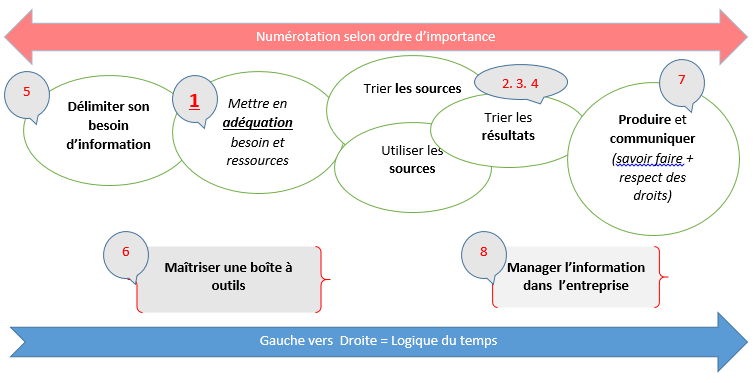 13
Réflexion en équipe sur la pédagogie
.. 














.
Les compétences comme processus 
Classe inversée classique non adaptée dans notre contexte 
Importance de la Contextualisation (intervention dans le cadre des projets)
La pédagogie active : élaboration d’outils (feuilles de route, feuilles d’exercice, feuilles de suivi des recherches, tutos, clickers et qcm)
Evaluation et auto-évaluation, alignement pédagogique
Evaluation de notre enseignement par les étudiants
14
Exemple :  Projets Pluridisciplinaires d’Initiation à l’Ingénierie P2I
Recherches (SHS /STI) - en autonomie
Rédaction d’un bilan
Article ou soutenance SHS STI
Evaluation des Etudiants  :  bibliographies  argumentées individuelles
NB : Nos interventions font appel/ favorisent une certaine pluridisciplinarité
15
[Speaker Notes: Super, ce schéma !


Ou 
Lors d’une atelier bilan nous sommes revenus sur les relations pluri./ CI 

es E-BIB s’attachent à construire les compétences qui sont par définition, en théorie,  en lien avec la pluridisciplinarité : « fil rouge », « méthodes pour s’informer dans toutes les disciplines,  compétence « support » de la pluridisciplinarité 

Concrètement, les E-BIB font l’effort de s’adapter aux différents sujets et sous projets pour faire connaitre les ressources et faire évaluer l’info

  Les E-BIB ont une double compétence (culture générale scientifique et Information) et peuvent s’adapter à condition d’avoir les sujets avant le démarrage du P2I pour préparer ou mieux : de préparer en équipe.

Révisions et TD  :   Apprennent aux étudiants à utiliser des ressources utiles aux projets , le brainstorming se fait pour le sujet du projet

TP Recherches / Bilans des recherches = moment clé pour identifier les ressources et réseaux/ contacts sur le sujet pour le projet 

Connaissances des étudiants pas trop poussées en 2ème année : accessibles aux E-BIB même si pas « pointues » ; 

Pourtant le terme MECONNAISSANCE revient dans le discours des bibliothécaire : méconnaissances des attentes , méconnaissance de la part des EC des interventions de EBIB; méconnaissance de ce qu'on a prote aux projets techniques Méconnaissance des Projets des P2I et de la manière de travailler des EC]
Le référentiel de formation aux compétences informationnelles
16
one minute clickers !
17
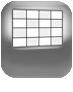 Réponse
Le livre de C. Herviou et A. Taurisson porte le titre suivant : Activité de la pédagogie
Vrai
Faux
30
18
18
Réponse :
B. Faux
Le titre est : « Pédagogie de l’activité : pour un nouvelle classe inversée : théorie et pratique du travail d’apprendre. »
19
A_I_N_M_N_ _É_A_O_I_U_
E G Q G P E G T L D E
E P V N P X E F P E J
Y H O D U R F P N I Y
T D A D R Q D I X O J
20
20
Réponse :
Alignement pédagogique
21
21
Les compétences informationnelles sont acquises
Vrai
Faux
22
22
Merci de votre attention !